CR-GR-HSE-414 Exigences HSE pour l’opération des pipelines
M&S : quelles différences entre la CR-GR-HSE-414 et la CR-MS-HSEQ-670 ?
REVUE DES EXIGENCES
Exigence 3.1.1 : Liste des pipelines
Le recensement des pipelines ainsi que les références des principaux documents règlementaires associés sont établis et tenus à jour.
Leur limites géographiques et opérationnelles et les interfaces avec les tiers concernés sont précisément définies et partagées avec ces derniers.
Exigence existante complétée par l’identification et le partage des interfaces avec les tiers.
Exigence 3.2.1 : Coordinateur intégrité pipelines
Une organisation est mise en place par l’entité ou la filiale pour assurer l’exécution des activités pipeline, incluant la désignation d’un coordinateur intégrité pipelines. Celui-ci est en charge de la conformité à la règlementation et aux exigences de cette règle, ainsi que de l’établissement et du suivi des programmes de vérification des pipelines et des barrières critiques de sécurité associées.
Pas de changement
REVUE DES EXIGENCES
Exigence 3.3.1 : Évaluation et gestion des risques technologiques
Une étude d’évaluation des risques technologiques tenant compte des spécificités du pipeline, de ses points singuliers, de son environnement et des zones de vulnérabilité particulières, est réalisée et mise à jour régulièrement, pour chaque pipeline.
Les résultats de cette étude sont utilisés pour :
définir les mesures de maîtrise de risques (ex. : entre autres celles relatives à la pression, température, débit, composition produit) et à les intégrer dans les documents opérationnels ;
identifier et mettre en place les barrières critiques pour la sécurité et l’environnement (SECB) spécifiques aux pipelines et les intégrer dans le plan de contrôle (maintenance, inspection et tests) visant à s’assurer du maintien de leur efficacité. Ces contrôles sont documentés.
Pas de changement
Exigence 3.3.2 : Gestion des travaux à proximité des pipelines
Des procédures pour la gestion des risques liés aux travaux à proximité des pipelines sont définies et mises en œuvre.
Pour les pipelines offshore, une étude de risque spécifique est requise pour chaque intervention à proximité des pipelines.
Pas de changement
REVUE DES EXIGENCES
Exigence 3.4.1 : Identification des changements
Un système est mis en place pour détecter les changements liés aux activités pipeline ou à leur environnement.

Exigence nouvelle de mettre en place un système pour détecter les changements liés à l’environnement du pipeline (évolution de l’urbanisation, des activités ou de l’occupation humaine, des voies de circulation, de l’environnement naturel, etc.).
REVUE DES EXIGENCES
Exigence 3.5.1 : Éléments à intégrer dans le plan d’intervention d’urgence
Le plan d’intervention d’urgence prend en compte les éléments suivants spécifiques aux pipelines :
l’étude d’évaluation des risques technologiques (y compris les impacts potentiels sur l’environnement) ;
la cinétique de développement de scenarios d’accidents potentiels.
L’entité ou filiale s’assure de la disponibilité et du temps de mise en œuvre des moyens d’intervention tels que prévus dans le plan d’intervention d’urgence. 
Pas de changement
Exigence 3.5.2 : Test du plan d’intervention d’urgence pipeline
Le plan d’intervention d’urgence pipeline est testé annuellement lors d’un exercice.
Tous les 3 ans, au minimum, le test de ce plan est réalisé selon un scénario comprenant le déploiement sur le terrain des moyens d’intervention de l’entité ou la filiale, des tiers publics ou privés, et des autorités locales.
Exigence existante, avec une nouvelle précision concernant les fréquences minimales des tests du plan d’intervention d’urgence pipeline:
Exercice table top annuel.
Déploiement des moyens d’intervention sur le terrain tous les 3 ans.
REVUE DES EXIGENCES
Exigence 3.5.3 : Mise à jour du plan d’intervention d’urgence pipeline
Le besoin de mise à jour du plan d’intervention d’urgence est évalué à partir des retours d’expérience, et à chaque :
mise à jour de l’étude d’évaluation des risques technologiques ;
modification du pipeline ou de son environnement ;
modification de l’organisation en charge du pipeline ;
évolution de l’organisation ou des moyens des services de secours.
La mise à jour complète du plan d’intervention d’urgence est réalisée au moins tous les 5 ans.
Exigence existante, avec une nouvelle précision concernant la fréquence minimale de mise à jour (5 ans).
Exigence 3.5.4 : Diffusion du plan d’intervention d’urgence
Le plan d’intervention d’urgence pipeline (ou une synthèse de ce plan) est partagé avec les services de secours externes, publics ou privés, qui sont sollicités en cas d’urgence. Il contient :
une carte ou un atlas cartographique à l’échelle appropriée sur lequel sont reportés le tracé et les voies d’accès au pipeline et à ses organes d’isolement ;
le schéma d’alerte et l’annuaire des contacts utiles ;
la liste des moyens d’intervention et de mise en sécurité du pipeline.
Pas de changement
REVUE DES EXIGENCES
Exigence 3.6.1 : Documentation
Le plan de pose du pipeline est disponible et tenu à jour à une échelle et une précision suffisante pour permettre sa localisation sur le terrain. 
Les listes des conventions et autorisations d'occupation des terrains traversés sont tenues à jour.
Exigence existante, avec des précisions concernant les documents à tenir à jour (plan de pose, liste des conventions, etc.).
Exigence 3.6.2 : Information
Une attention particulière est apportée à l’identification des riverains ou de leurs représentants et des autres parties dont les activités peuvent avoir un impact sur le pipeline. Les informations nécessaires à la prévention d’accidents (en particulier les accrochages du pipeline lors de travaux) leur sont communiquées.
La liste des interlocuteurs identifiés est établie et tenue à jour à une fréquence adaptée aux enjeux.
Exigence existante, avec une attention particulière pour les parties prenantes dont les activités peuvent avoir un impact sur le pipeline
REVUE DES EXIGENCES
Exigence 3.7.1 : Suivi de la performance HSE
Le suivi de la performance HSE des activités pipeline est assuré et revu à minima annuellement. 
Des analyses de fond sont menées pour déterminer les améliorations utiles pour la sécurité du pipeline et de son environnement ou l’efficacité des activités pipeline.
Le cas échéant, un plan d’action avec un planning associé est établi et tenu à jour suite à la revue de performance. 
Nouvelle exigence de revue annuelle de la performance HSE des activités pipeline.
OU TROUVER DES INFORMATIONS COMPLEMENTAIRES ET DOCUMENTS ?
Publication sur WAT: http://wat.corp.local/sites/s215/fr-FR/Pages/R%C3%A8gles%20HSE/CR%20414/Nouvelles-R%C3%A8gles-HS.aspx


HSE toolbox: https://www.toolbox-hse.total.com/fr/one-maestro


REFLEX: référentiel des textes normatifs Groupe: https://reflex.sinequa.corp.local/


M&S Référentiel Branche : http://crescendo4all.rm.corp.local/sites/Ref_MS/Pages/Home.aspx
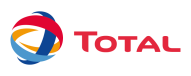 7
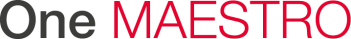